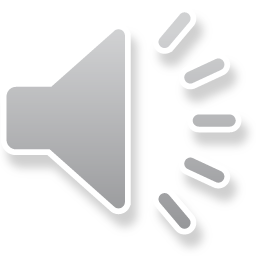 Powerpointless
ODD Demo Design
tr0nders0DD
lf0DD
l0DDeb0lt
FIN
Det var jaggu en fin demo!